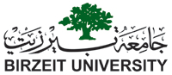 دائرة العلوم الاجتماعية والسلوكيةDepartment of Social and Behavioral Science
العلاج المعرفي السلوكيإعداد: أ. لؤي فواضله
نشأة العلاج المعرفي السلوكي
نشأ العلاج المعرفي السلوكي كرد فعل على العلاج السلوكي الذي كان يتعامل في البداية مع الإنسان على أنه آلة فقط تصدر استجابات للمثيرات البيئية دون مراعاة الجانب العقلي والانفعالي للإنسان .
وضع بيك البنية الأولى للعلاج المعرفي السلوكي . حيث ساعد مرضاه في التخلص من الكثير من الاضطرابات مثل القلق والاكتئاب والوسواس عن طريق معالجة أفكارهم .
أضاف كايلي نظريته حول التصورات الشخصية التي يبنيها الإنسان عن كل ما حوله وكيف تؤثر على سلوكه .
قام ألبرت أليس بوضع نظرية العلاج العقلاني الانفعالي والتي دمج فيها عدة طرق للعلاج ،ووضع قائمة بالأفكار التي كان يرى أنها مصدر الاضطرابات العصابية عند الإنسان .
تعريف العلاج المعرفي السلوكي
هو منهج علاجي يحاول تعديل السلوك الظاهر من خلال تعديل العمليات المعرفية لدى العميل . مثل التدريب على وقف الأفكار .
أهداف العلاج المعرفي السلوكي
التعامل مع تحريف الفرد للواقع 
يجب أن يساعد المعالج الفرد على كشف هذه التحريفات من ذاته، وذلك من خلال مساعدته على تسجيل ما يقول في الجلسات ومساعدته على التعلم الذاتي.
أمثلة على الأفكار المنحرفة
أنا أشكل عبئا كبيرا على أسرتي 
أنا لا أستطيع الحديث بطلاقة أمام الغرباء .
منظري بشع جدا .
أنا شخص غير محبوب 
أنا مظلوم في عملي
أهداف العلاج المعرفي السلوكي
التعامل مع التفكير غير المنطقي 
في هذه الحالة لا يكون هناك تشويش للواقع لكن الشخص يبني أحكاما غير منطقية على مواقف حقيقية .
يقوم المعالج النفسي بمناقشة المريض في هذه الأفكار خلال جلسات العلاج وإثبات عدم منطقيتها .
أمثلة على الأفكار غير المنطقية
عندما يكون أحد إخوة المريض توفي في العشرين من عمره، فيعتقد المريض أنه هو أيضا سيموت في سن العشرين .
عندما يعتقد المريض أنه لن يستطيع الاستمرار في دراسته لأن تقديراته منخفضة .
أهداف العلاج المعرفي السلوكي
مساعدة الفرد في التعرف على أن طريقة نظرته للمشاكل التي يواجهها لها أثر جوهري في عملية العلاج والتخلص من المشكلات .
أسس العلاج المعرفي السلوكي
مشاركة العميل 
المصداقية بين المعالج والعميل 
التعلم الذاتي للعميل 
وضع تصورات واضحة عن المشاكل التي يعاني منها العميل
طبيعة العلاقة بين المعالج والعميل
يجب أن يوضح المعالج للعميل أن خطة العلاج ستكون مشتركة بينهما بحيث يلعب العميل دورا فاعلا فيها .
يجب أن يوضح المعالج للعميل أن عليها تقديم كل المعلومات والحقائق والاعتقادات لديه عن المشكلة التي يريد علاجها .
أن يوضح المعالج أنه سيعطي العميل الأدوات التي سيستخدمها في العلاج وأن الدور الأكبر سيقع على عاتق العميل .
إتاحة فرصة كافية للعميل للمناقشة وطرح الأسئلة .
فنيات العلاج المعرفي السلوكي
فنية تحديد الأفكار التلقائية والعمل على تصحيحها: الأفكار التي تسبق مباشرة أي انفعال غير سار، وهذه الأفكار تأتي بسرعة كبيرة وبصورة تلقائية، وأحيانا دون ان يلاحظها الشخص. وهي أفكار غير معقولة، وهي السبب في الانفعال غير الصحيح لحدث معين. 

فنية المراقبة الذاتية: قيام الشخص بملاحظة وتسجيل ما يقوم به في مفكرة. 

فنية المتصل المعرفي: يطلب من الشخص أن يوضح نفسه مقارنة مع الآخرين، على معيار متدرج من 1-10. 

فنية الجدل المباشر: المواجهة المباشرة مع الشخص.
5) فنية التعريض: التعريض المستمر للمثيرات ينتج عنه تشتت استجابة القلق لدى الفرد، ومن أشكاله: التعريض المتدرج/ التعريض التخيلي/ التعريض الحي (الواقع). 

6) فنية التخيل: الطلب من المنتفع تخيل المواقف التي تبعث على الخوف لديه وذلك خلافا لتقليل الحساسية التدريجي. ويتم استخدامه لتوضيح العلاقة بين التفكير والعواطف. 

7) فنية الواجبات المنزلية: مثل تسجيل الأفكار/ اجراء تجربة سلوكية أو معرفية. 

8) فنية صرف الانتباه: التدريب على التركيز على شيء ما ووصفه باستخدام الأسئلة التالية والاجابة عليها (أين هو بالضبط/ ما حجمه/ ما لونه/ كم يوجد منه/ ما الفائدة منه.....الخ).
9) فنية ملء الفراغ: هنالك فجوة ما بين المثير والاستجابة الانفعالية. وباستطاعة المنتفع أن يفهم سر كدره الانفعالي إذا أمكنه أن يتذكر ويسترجع الأفكار التي وقعت له خلال هذه الفجوة. 

10) فنية الأسئلة السوقراطية: الهدف منها اكتشاف خيارات وحلول لم يأخذها المنتفع بعين الاعتبار من قبل (طرح الأسئلة على النفس). 

11) فنية وقف الأفكار: 

12) فنية الحوار الذاتي: 

13) فنية لعب الأدوار: 

14) فنية التدريب على حل المشاكل واتخاذ القرارات: